Guest or Tourist information centre
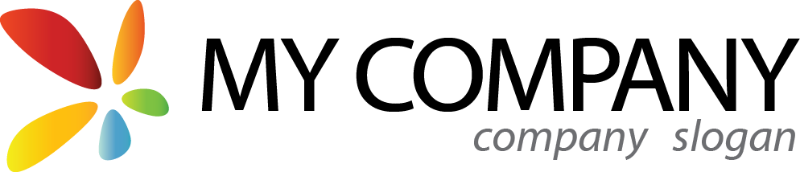 General
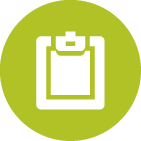 Survey name
Guest or Tourist information centre
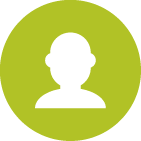 Author
Richard Žižka
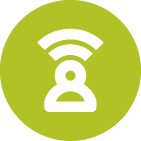 Survey language
en
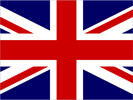 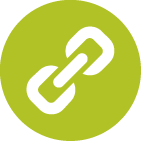 Survey URL
https://www.survio.com/survey/d/Y9H0W3M7W6S7E4X5T
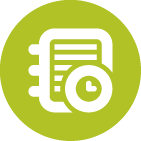 First response
Last response
02/28/2014
08/11/2016
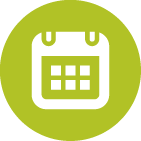 Duration
896 days
Survey visits
292
23
33
236
7.9%
Total visits
Total completed
Total unfinished
Displayed only
Overall completion rate
Visit History (02/28/2014 - 08/11/2016)
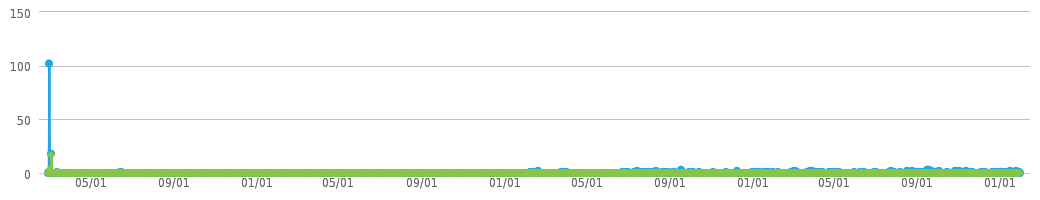 Total visits (292)
Total completed (23)
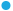 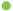 Total Hits
Visit Sources
Average Time of Completion
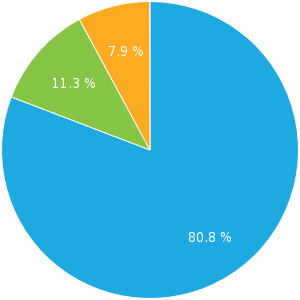 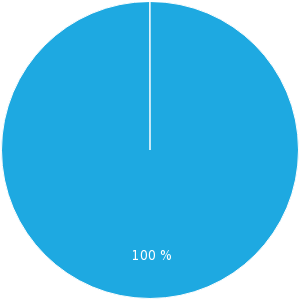 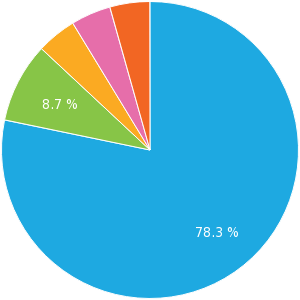 Displayed only (80.8 %)Unfinished (11.3 %)Completed (7.9 %)
Direct link (100 %)
<1 min. (78.3 %)1-2 min. (8.7 %)5-10 min. (4.3 %)10-30 min. (4.3 %)>60 min. (4.3 %)
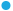 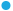 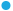 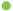 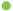 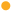 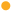 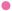 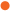 How do you use the information centre?
Multiple choice, answers 23x, unanswered 0x
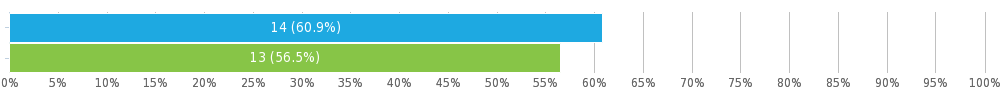 Please indicate your age group below:
Single choice, answers 23x, unanswered 0x
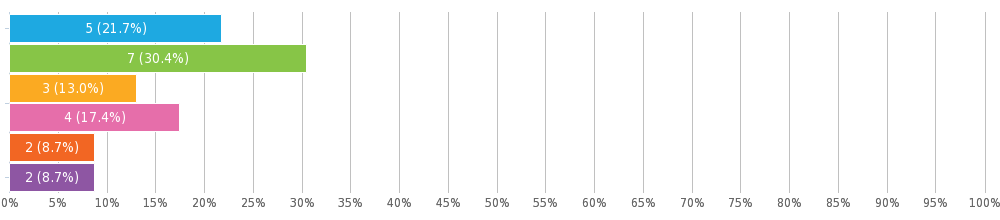 How often do you use the information centre?
Single choice, answers 23x, unanswered 0x
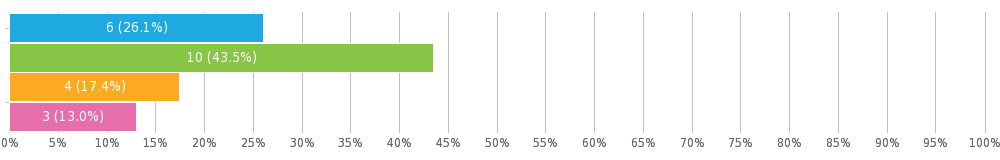 Why did you visit the information centre? 1/2
Multiple choice, answers 23x, unanswered 0x
Why did you visit the information centre? 2/2
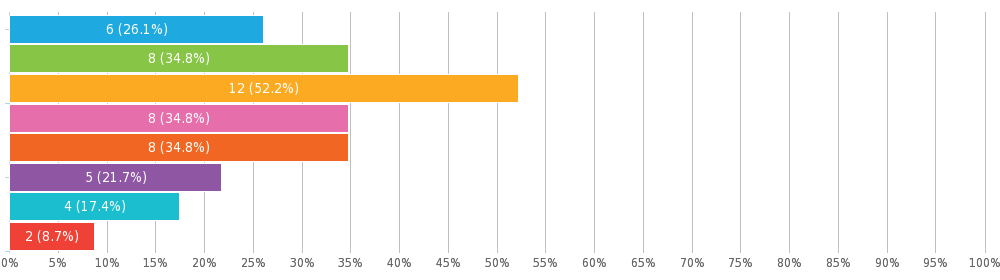 How satisfied were you with the following services?
Matrix of single choices, answers 23x, unanswered 0x
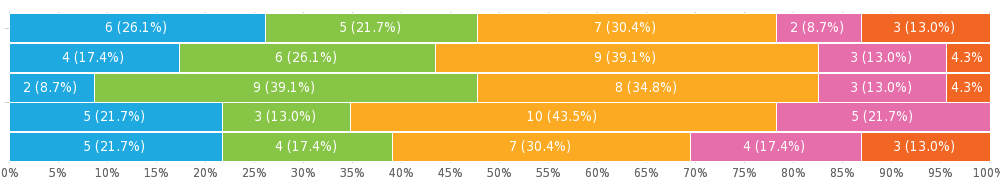 Did the information centre have what you needed?
Single choice, answers 23x, unanswered 0x
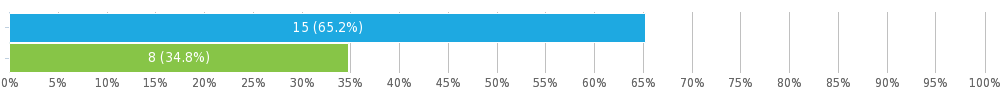 Have you ever visited the information centre website?
Single choice, answers 23x, unanswered 0x
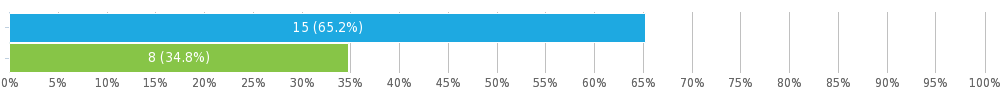 Did you find everything you were looking for on our website?
Single choice, answers 23x, unanswered 0x
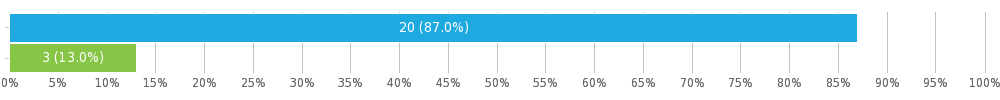 Would you say that the information centre was useful or important to your visit?
Single choice, answers 23x, unanswered 0x
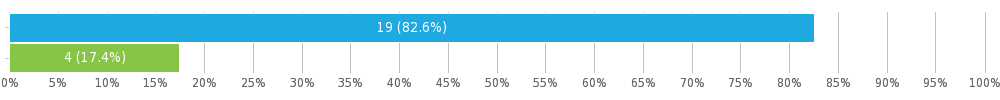 How would you rate the overall level and quality of the services provided by the information centre? 1/2
Star Rating, answers 23x, unanswered 0x
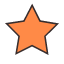 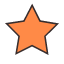 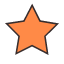 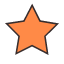 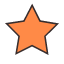 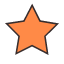 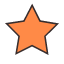 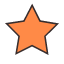 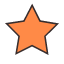 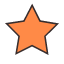 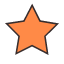 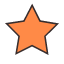 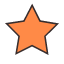 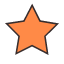 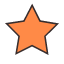 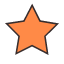 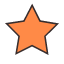 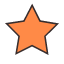 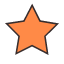 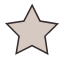 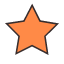 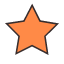 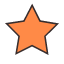 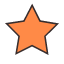 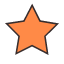 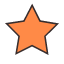 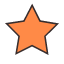 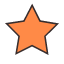 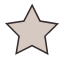 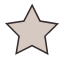 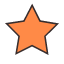 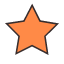 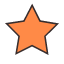 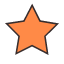 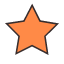 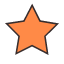 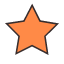 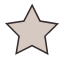 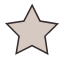 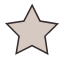 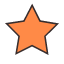 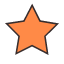 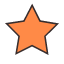 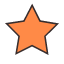 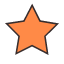 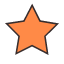 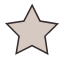 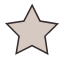 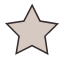 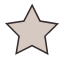 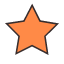 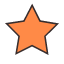 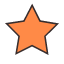 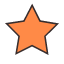 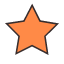 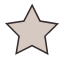 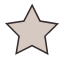 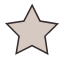 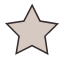 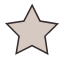 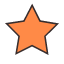 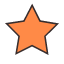 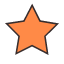 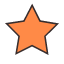 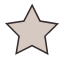 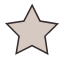 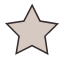 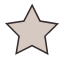 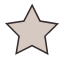 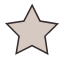 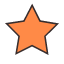 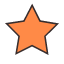 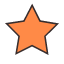 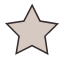 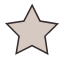 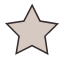 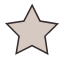 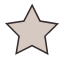 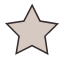 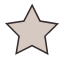 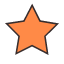 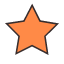 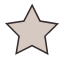 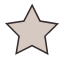 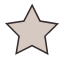 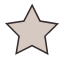 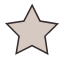 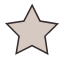 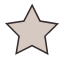 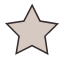 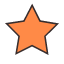 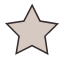 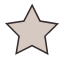 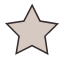 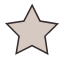 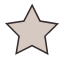 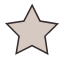 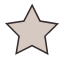 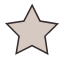 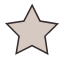 How would you rate the overall level and quality of the services provided by the information centre? 2/2
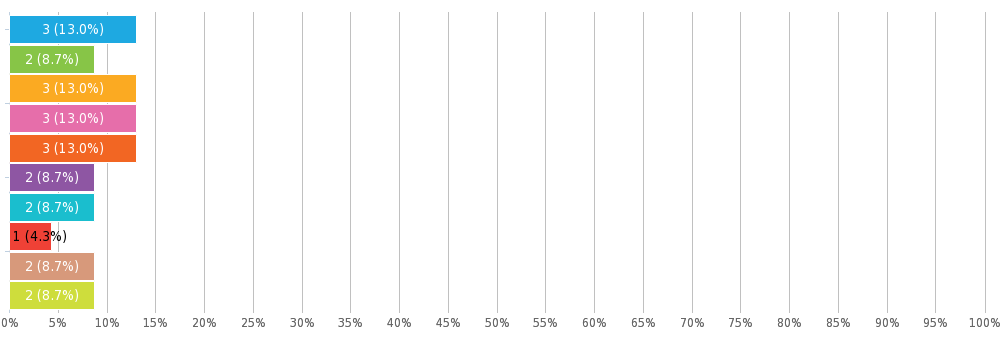